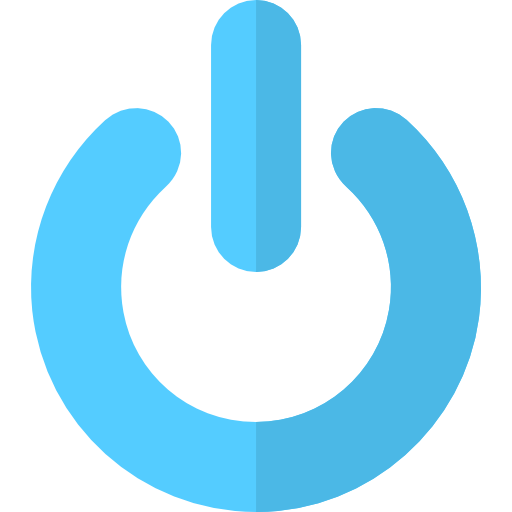 Hoạt động 1
KHỞI ĐỘNG
“ Nếu là hoa,
          hãy là hoa hướng dương
Nếu là chim, 
          hãy là chim bồ câu trắng
Nếu là đá, 
          hãy là đá kim cương
Nếu là người, 
          hãy là người Cộng Sản”.

Cố Tổng Bí thư Nguyễn Phú Trọng
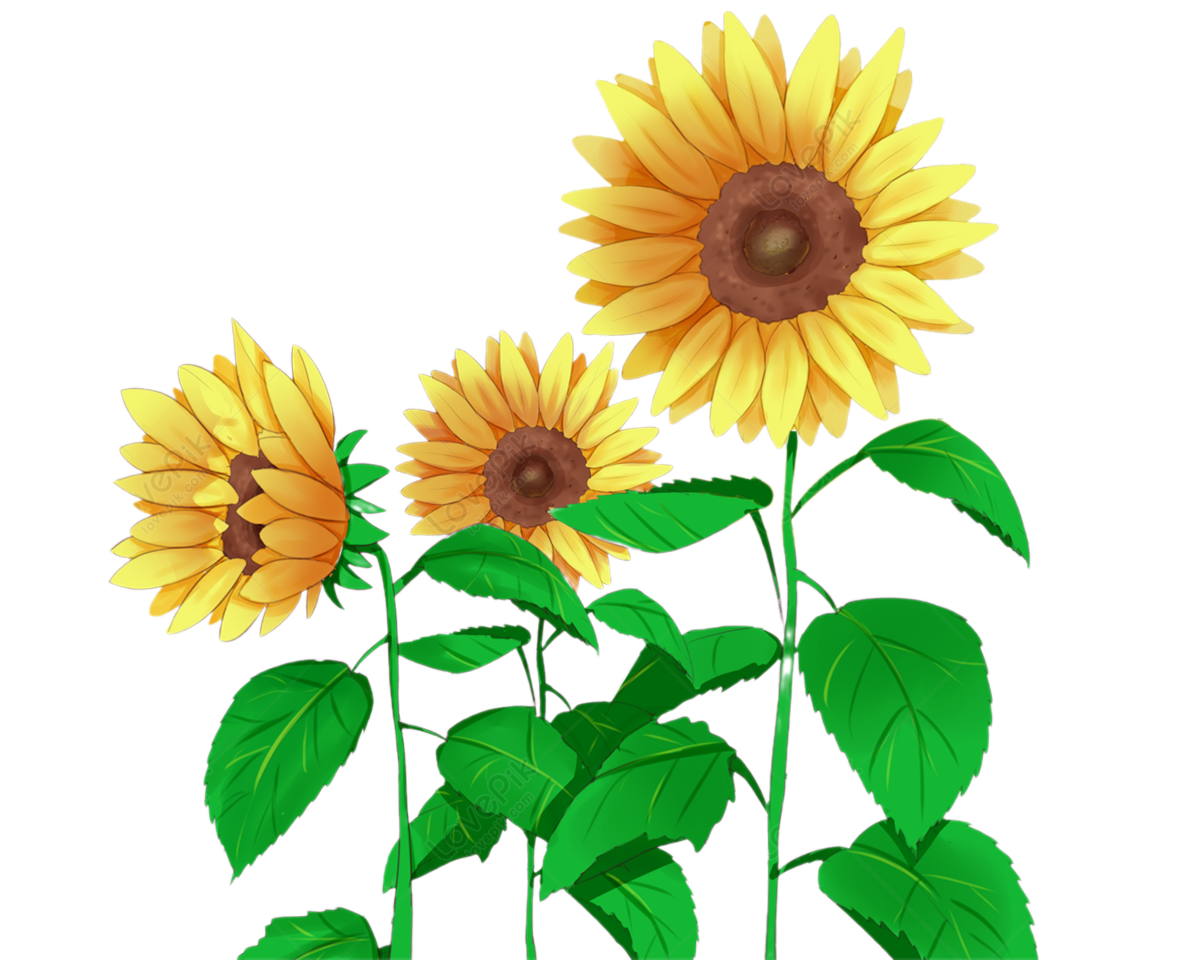 TIẾT 1, 2, 3: BÀI 1: 
SỐNG CÓ 
LÍ TƯỞNG
Mục tiêu bài học
Nêu được khái niệm sống có lí tưởng.
Giải thích được ý nghĩa của việc sống có lí tưởng.
Nhận biết được lí tưởng sống của thanh niên Việt Nam.
Xác định được lí tưởng sống của bản thân và nỗ lực học tập, rèn luyện  theo lí tưởng.
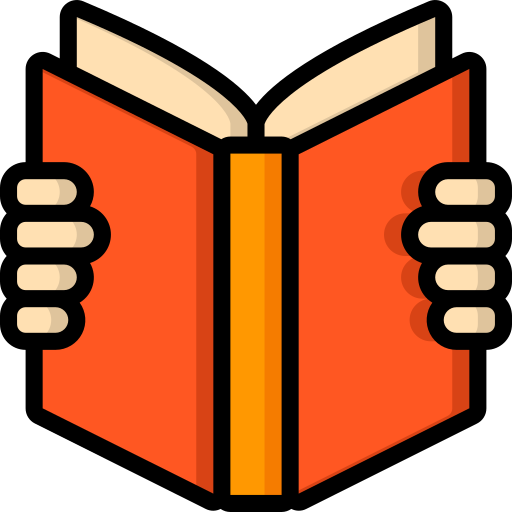 Hoạt động 2
KHÁM PHÁ
1. Khái niệm, ý nghĩa của việc sống có lí tưởng
Em hãy đọc các thông tin trong SGK tr.5 và trả lời câu hỏi:
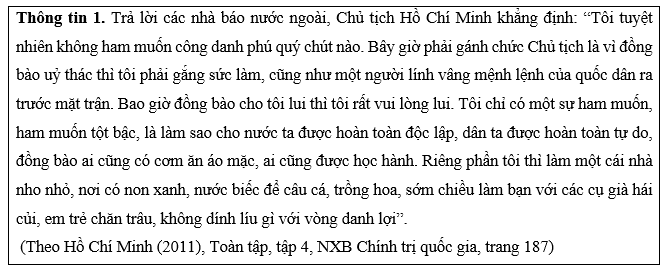 1. Khái niệm, ý nghĩa của việc sống có lí tưởng
Em hãy đọc các thông tin trong SGK tr.5 và trả lời câu hỏi:
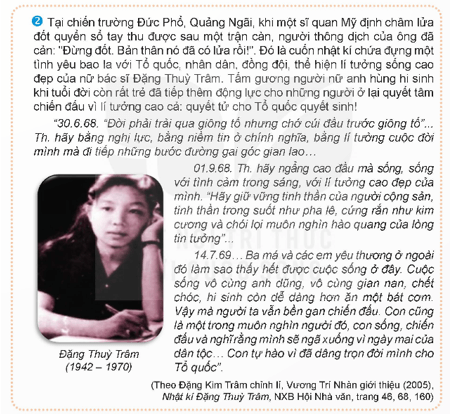 THẢO LUẬN NHÓM
- Nhóm 1: Em hãy nêu mong muốn của Chủ tịch Hồ Chí Minh trong thông tin trên
- Nhóm 2: Chủ tịch Hồ Chí Minh đã thực hiện mong muốn trên như thế nào? 
- Nhóm 3: Ý nghĩa của mong muốn đó với dân tộc Việt Nam?
- Nhóm 4: Em hãy chỉ ra mục đích sống của bác sĩ Đặng Thuỳ Trâm và đồng đội.
- Nhóm 5: Chi tiết nào trong những dòng nhật kí trên thể hiện suy nghĩ và hành động để đạt được mục đích đó?
- Nhóm 6: Em hãy cho biết thế nào là sống có lí tưởng và ý nghĩa của sống có lí tưởng
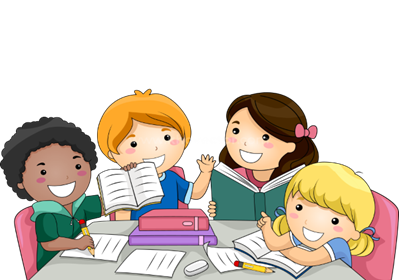 Nhóm 1: Em hãy nêu mong muốn của Chủ tịch Hồ Chí Minh trong thông tin trên
Mong muốn của Chủ tịch Hồ Chí Minh là “nước ta được hoàn toàn độc lập, dân ta được hoàn toàn tự do, đồng bào ai cũng có cơm ăn, áo mặc, ai cũng được học hành".
Nhóm 2: Chủ tịch Hồ Chí Minh đã thực hiện mong muốn trên như thế nào?
Chủ tịch Hồ Chí Minh đã trải qua hành trình gian nan để thực hiện mong muốn đó: Năm 21 tuổi ra đi tìm đường cứu nước; làm nhiều nghề, trải qua hành trình 30 năm, qua gần 30 quốc gia, hàng trăm thành phố, gặp gỡ, tiếp xúc với nhiều dân tộc, nhiều nền văn hoá, tìm ra con đường cứu nước cho dân tộc Việt Nam.
Nhóm 3: Ý nghĩa của mong muốn đó với dân tộc Việt Nam?
Ý nghĩa của mong muốn đó với dân tộc Việt Nam: Từ mong muốn đó, Người đã tìm ra con đường cứu nước, tạo ra bước ngoặt vĩ đại cho cách mạng Việt Nam, đưa dân tộc ta tới độc lập tự do và phát triển lên con đường xã hội chủ nghĩa.
Nhóm 4: Em hãy chỉ ra mục đích sống của bác sĩ Đặng Thuỳ Trâm và đồng đội.
Mục đích sống của bác sĩ Đặng Thuỳ Trâm và đồng đội: Chiến đấu để giành độc lập, tự do cho Tổ quốc, nhân dân.
Nhóm 5: Chi tiết nào trong những dòng nhật kí trên thể hiện suy nghĩ và hành động để đạt được mục đích đó?
Chi tiết trong nhật kí thể hiện suy nghĩ và hành động để đạt được mục đích đó: “quyết tử cho Tổ quốc quyết sinh”, “bàng nghị lực, bằng niềm tin ở chính nghĩa, bàng lí tưởng cuộc đời mình mà đi tiếp những bước đường gai góc gian lao", dũng cảm đối diện với thử thách khốc liệt của chiến tranh, “sống, chiến đấu và nghĩ rằng mình sẽ ngã xuống vì ngày mai của dân tộc...
Nhóm 6: Em hãy cho biết thế nào là sống có lí tưởng và ý nghĩa của sống có lí tưởng
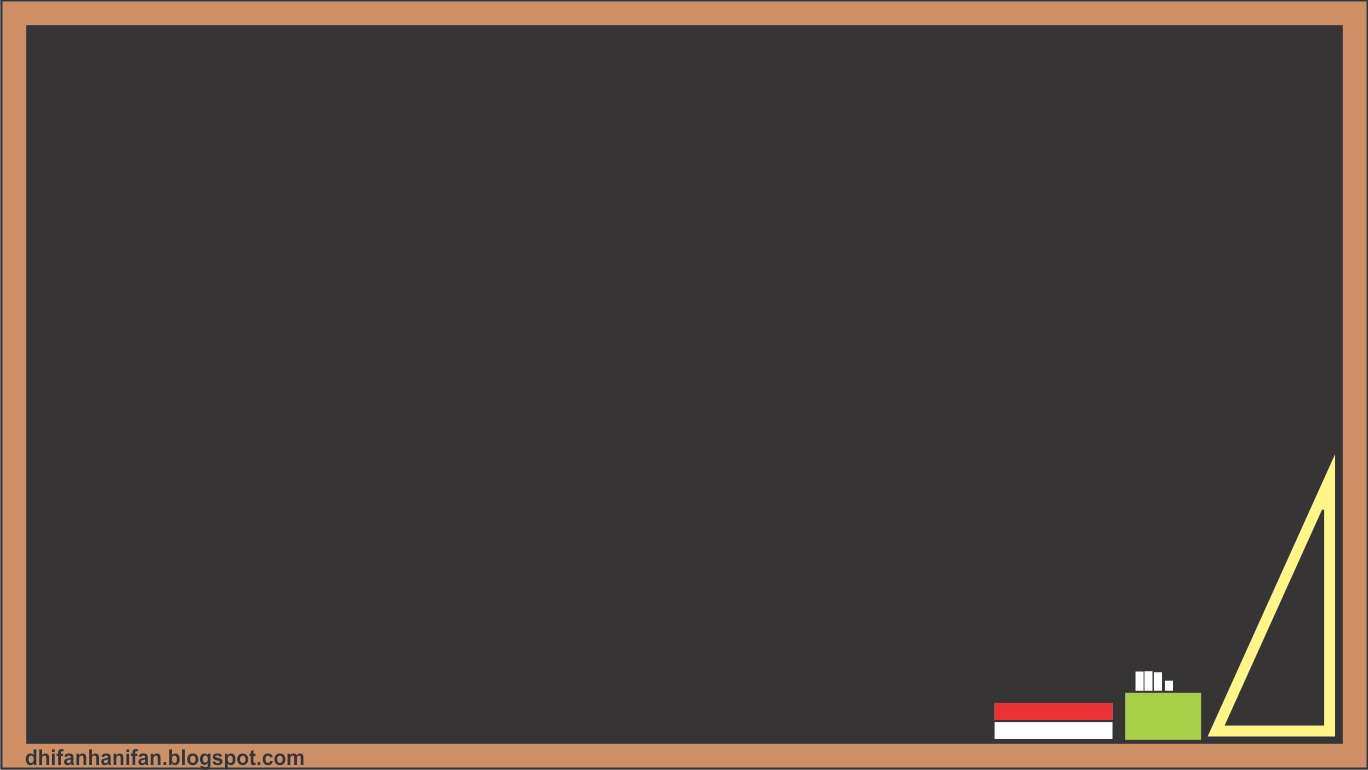 1. Khái niệm, ý nghĩa của việc sống có lí tưởng
a. Khái niệm
- Lí tưởng là mục đích cao đẹp nhất mà con người mong muốn đạt tới
- Sống có lí tưởng là xác định được mục đích cao đẹp và có kế hoạch, quyết tâm phấn đấu để đạt được mục đích nhằm đóng góp cho lợi ích của cộng đồng, quốc gia, nhân loại.
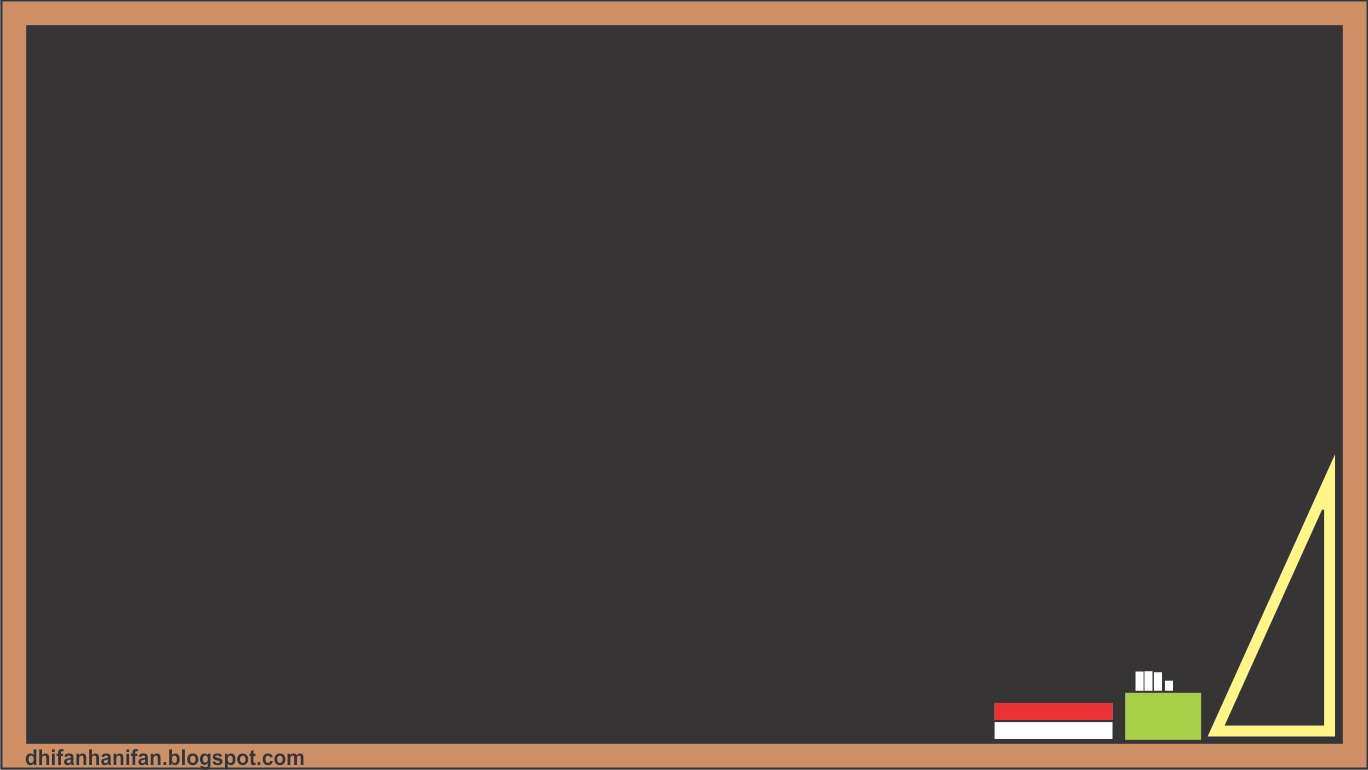 1. Khái niệm, ý nghĩa của việc sống có lí tưởng
b. Ý nghĩa
- Lí tưởng là mục đích cao đẹp nhất mà con người mong muốn đạt tới
- Sống có lí tưởng là xác định được mục đích cao đẹp và có kế hoạch, quyết tâm phấn đấu để đạt được mục đích nhằm đóng góp cho lợi ích của cộng đồng, quốc gia, nhân loại. Sống có lí tưởng giúp mỗi người có động lực phấn đấu hoàn thành mục tiêu của bản thân, góp phần xây dựng đất nước giàu mạnh, văn minh. Người sống có lí tưởng được xã hội công nhận, tôn trọng và tin tưởng.
Mục đích sống của 2 nhân vật:
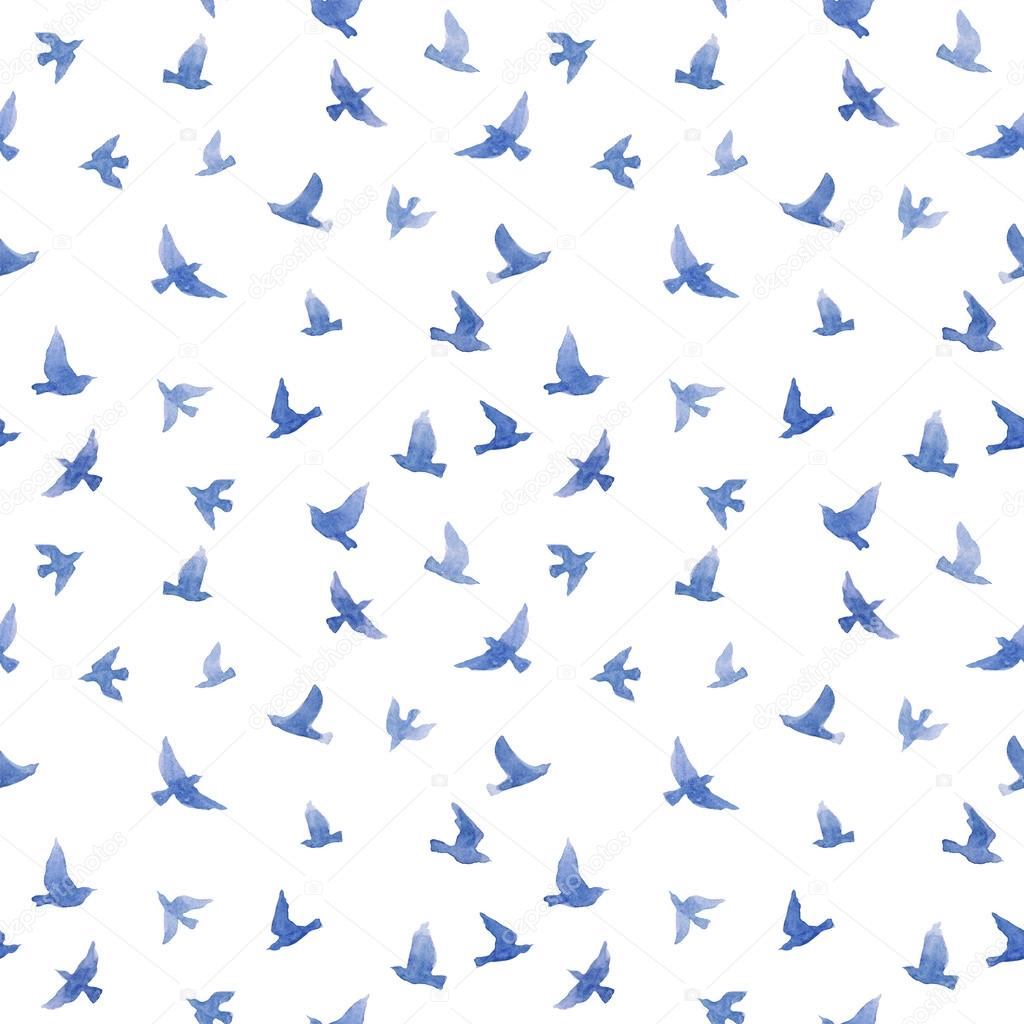 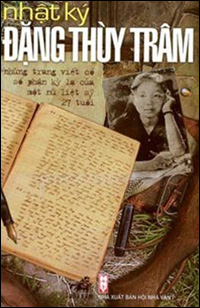 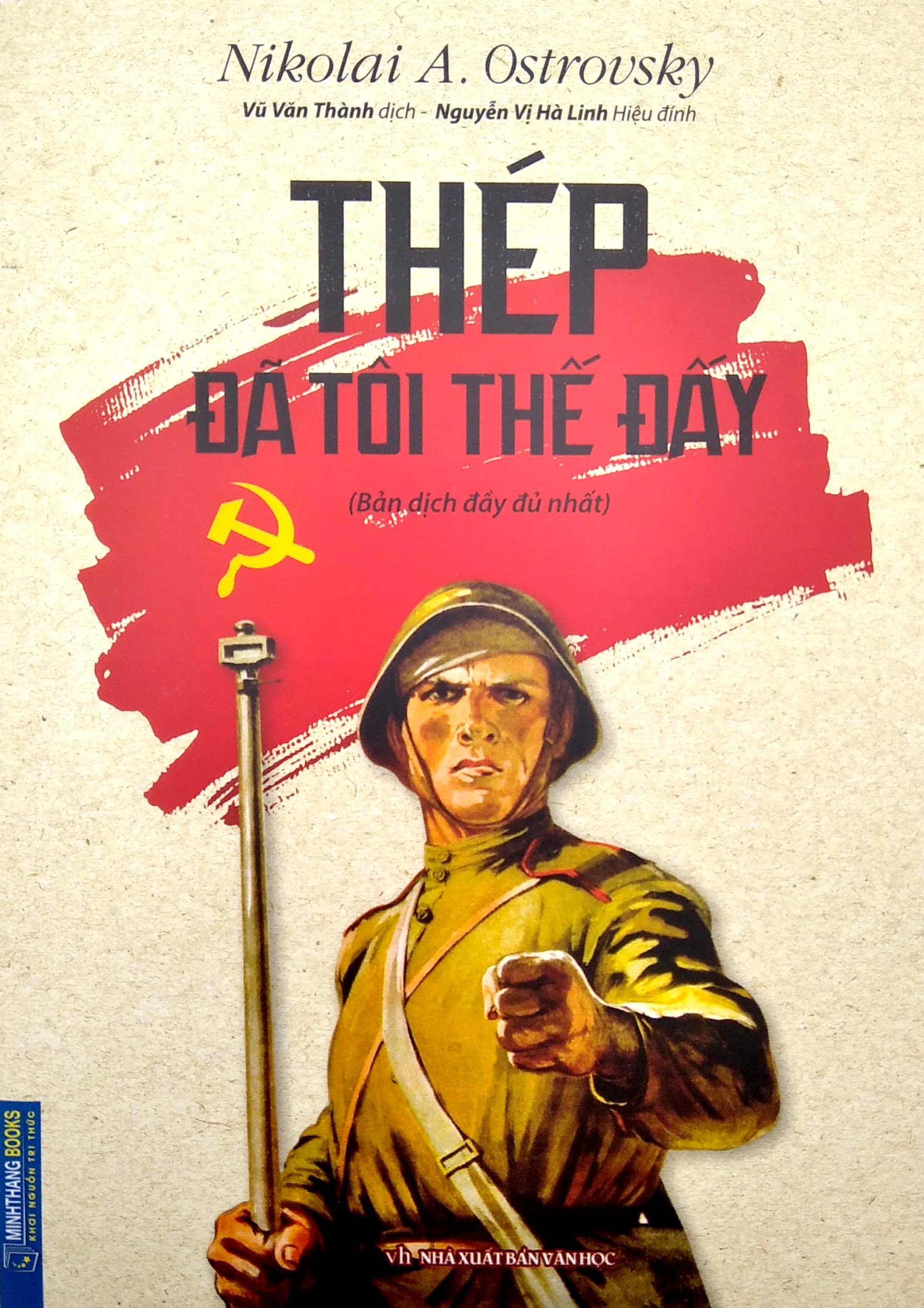 Hiến dâng cho sự nghiệp đấu tranh giải phóng dân tộc, vì độc lập, tự do của đất nước.
Hiến dâng cho sự nghiệp cao đẹp nhất, đó là đấu tranh giải phóng loài người.
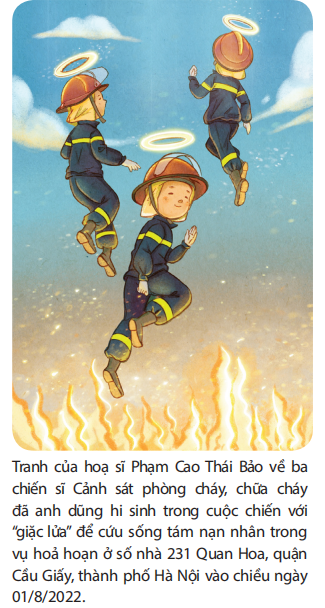 “Hồi xưa mình thường hay định nghĩa một cách ước lệ rằng, thiên thần là những con người xinh đẹp, lộng lẫy, có đôi cánh để bay và nhiều phép thuật. Mãi sau này mới hiểu rằng, thiên thần cũng chỉ là những người bình thần như chúng ta nhưng họ dám sống một cuộc đời phi thường, sẵn sàng hi sinh chính mình để bảo vệ người khác...” (Họa sĩ Phạm Cao Thái Bảo)
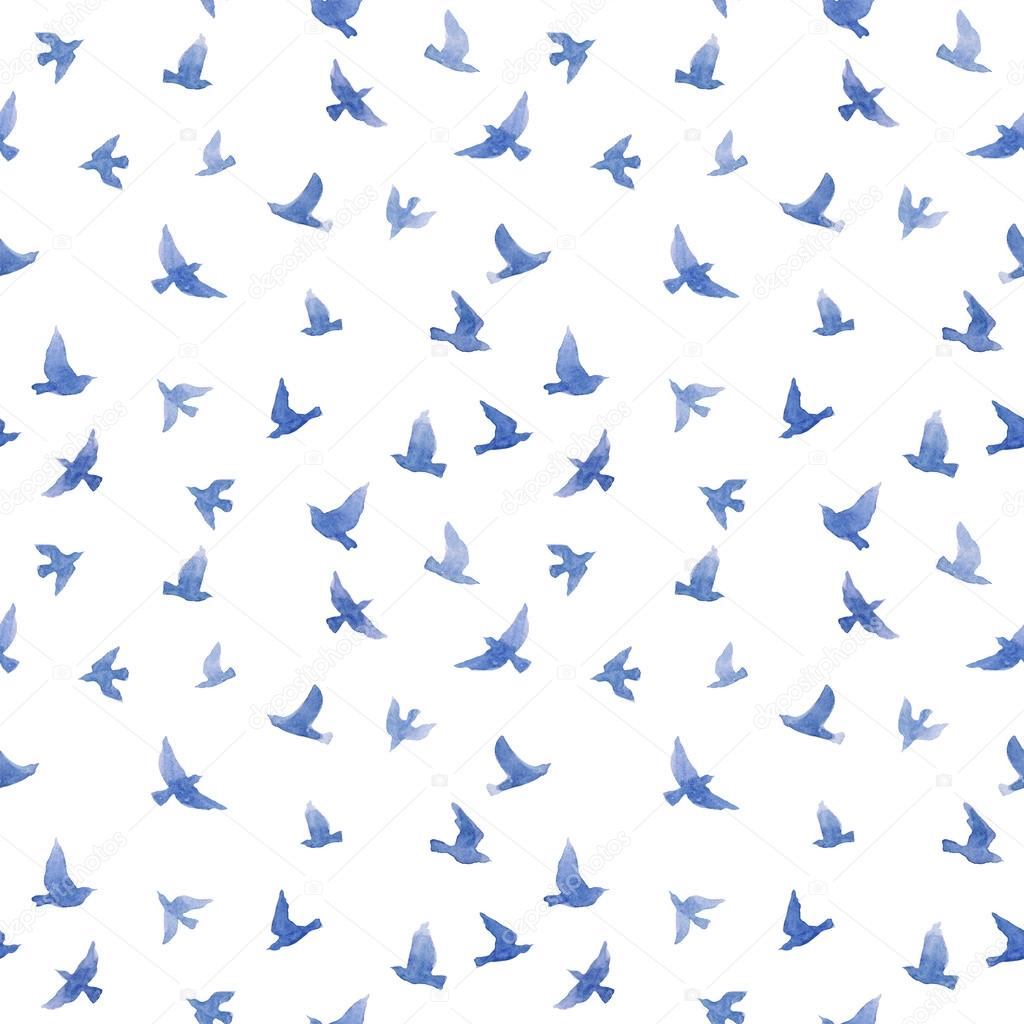 Sống có LT là xác định được mục đích cao đẹp, kế hoạch hành động của bản thân và phấn đấu để đạt được mục đích đó nhằm đóng góp cho lợi ích của cộng đồng, quốc gia, nhân loại.
Điểm chung: đều xác định được mục đích sống cao đẹp, sống và hi sinh theo lí tưởng cao cả, đóng góp cho lợi ích của cộng đồng, quốc gia và nhân loại.
Sống có LT tạo ra động lực thúc đẩy hoàn thành mục tiêu cá nhân; góp phần thúc đẩy xã hội ngày càng phát triển; xây dựng đất nước giàu mạnh và đóng góp tích cực cho nhân loại.
Nhiệm vụ 2
Em hãy đọc các thông tin trong SGK tr.7,8 và xác định vai trò, nhiệm vụ của thanh niên Việt Nam trong giai đoạn hiện nay.
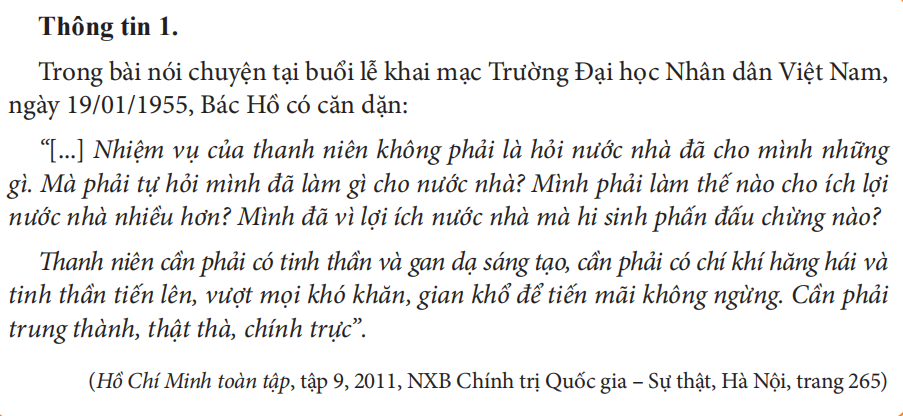 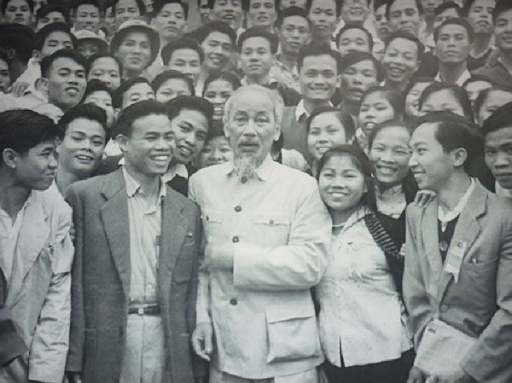 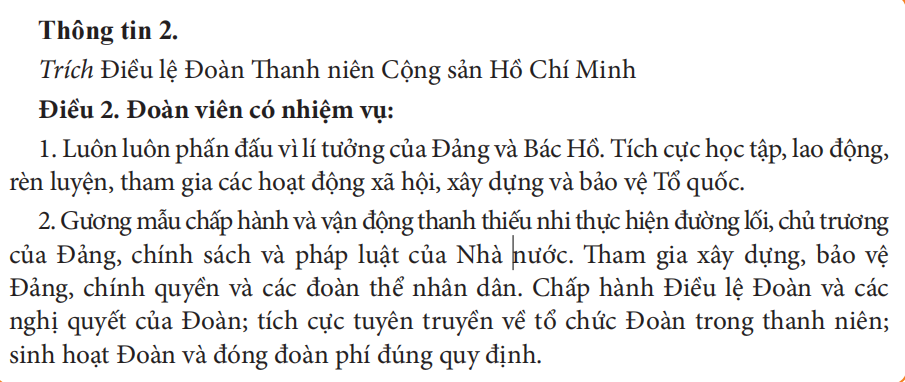 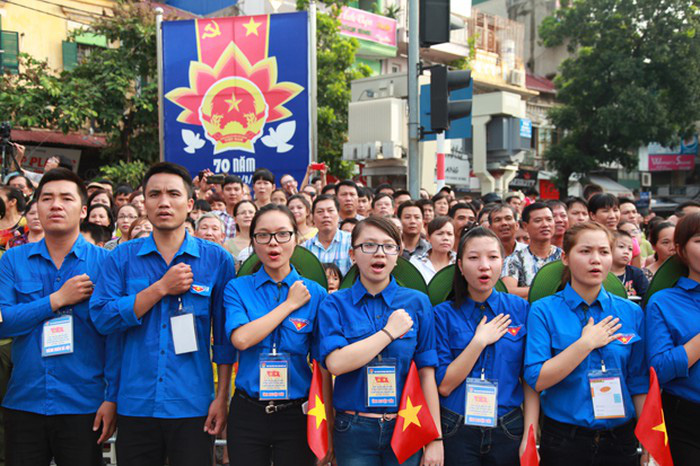 Em hãy đọc các thông tin trong SGK tr.7,8 và xác định vai trò, nhiệm vụ của thanh niên Việt Nam trong giai đoạn hiện nay.
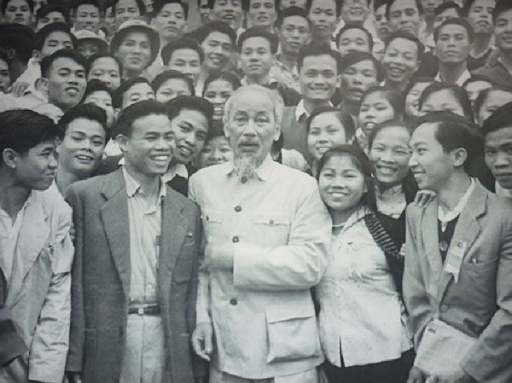 Phấn đấu vì lí tưởng độc lập dân tộc và CNXH.
Tích cực học tập và làm theo tư tưởng, đạo đức, phong cách Hồ Chí Minh.
Nỗ lực rèn luyện sức khoẻ, học tập để trở thành người có năng lực, bản lĩnh và người công dân tốt; tích cực tham gia vào sự nghiệp đẩy mạnh công nghiệp hoá, hiện đại hoá đất nước, xây dựng và bảo vệ Tổ quốc Việt Nam xã hội chủ nghĩa.
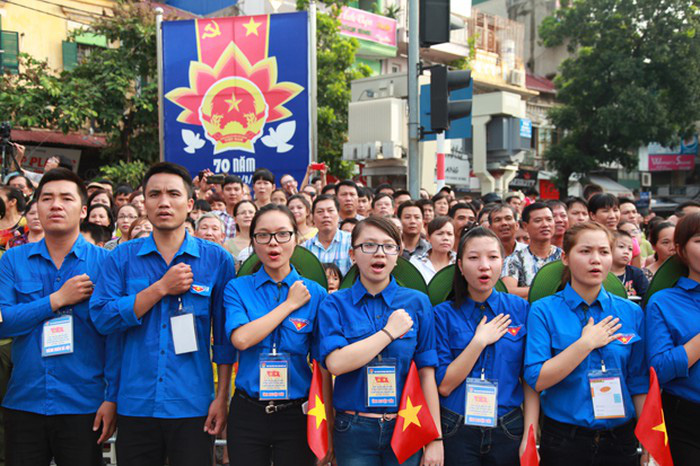 Yêu cầu: Dựa vào nhiệm vụ của thanh niên Việt Nam trong giai đoạn hiện nay, em hãy xác định những nhiệm vụ, việc làm của bản thân trong học tập và cuộc sống.
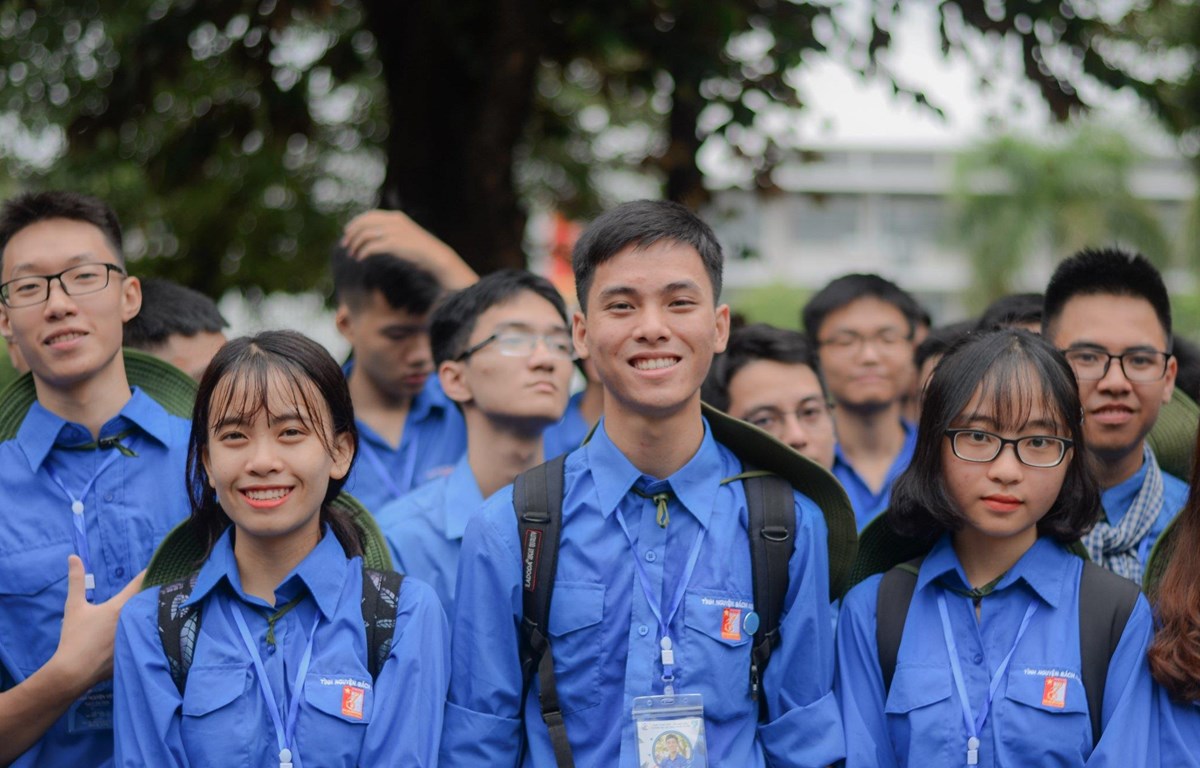 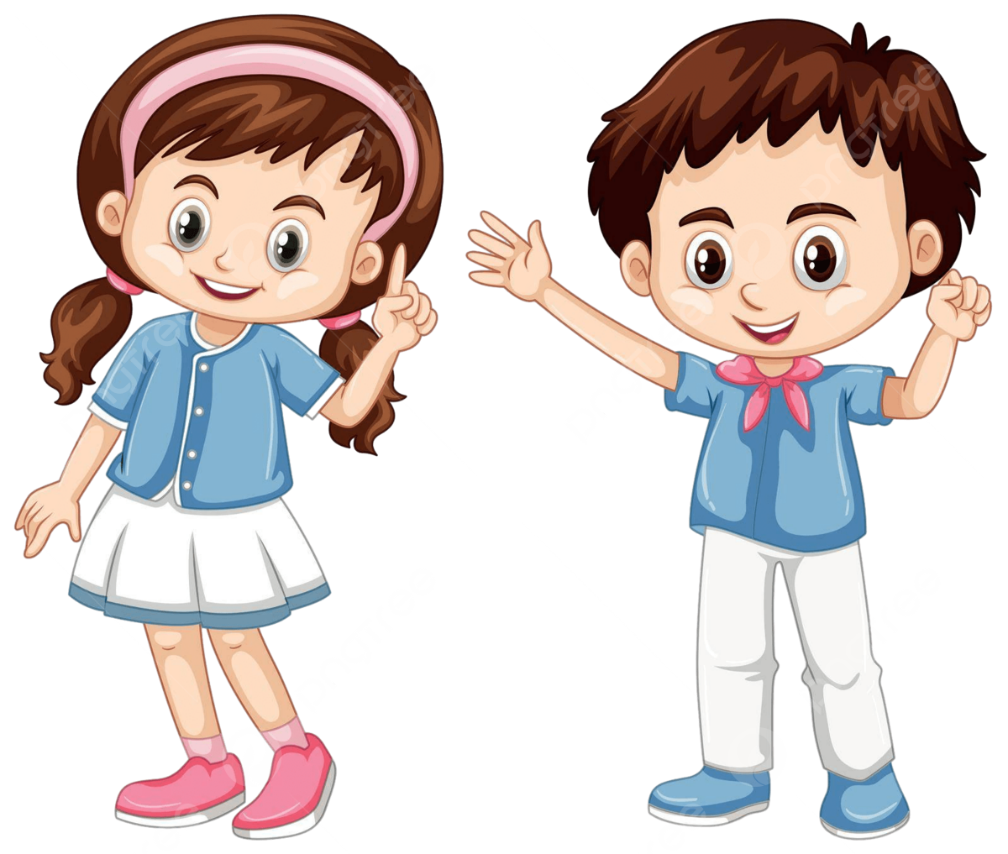 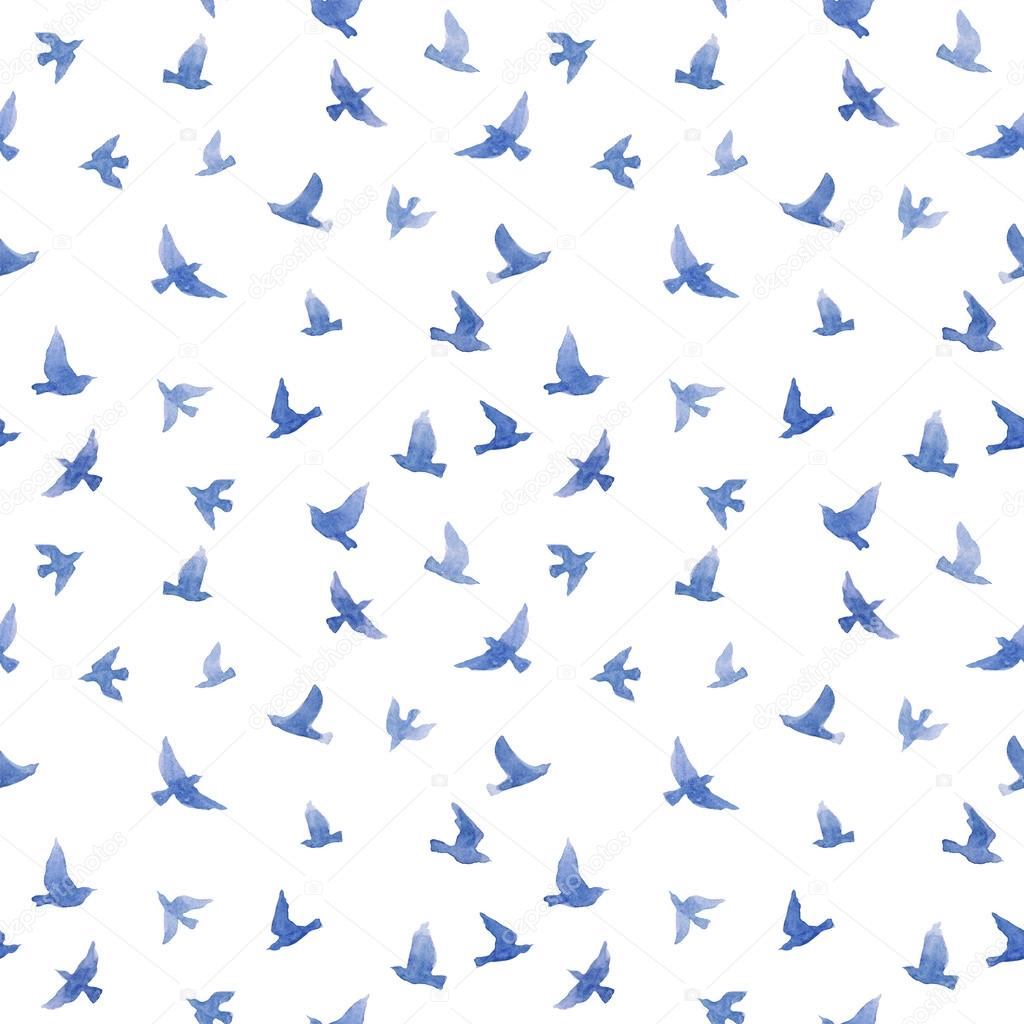 TỔNG KẾT
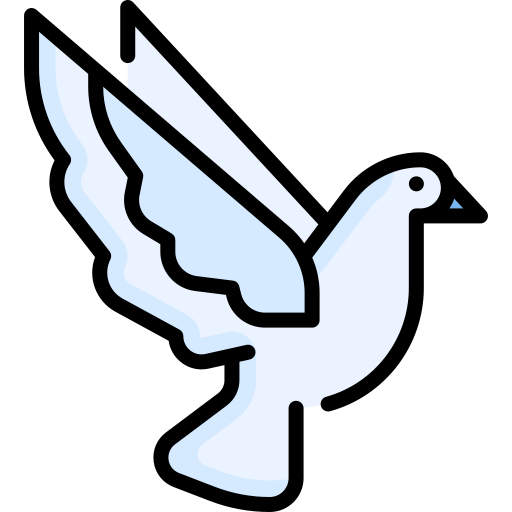 – Sống có lí tưởng là xác định được mục đích cao đẹp, kế hoạch hành động của bản thân  và phấn đấu để đạt được mục đích đó nhằm đóng góp cho lợi ích của cộng đồng,  quốc gia, nhân loại.
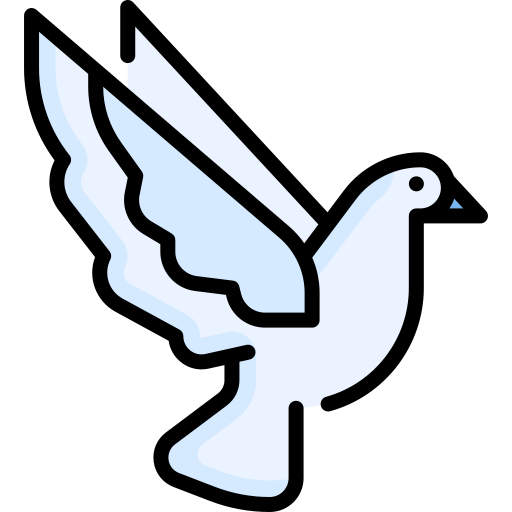 – Sống có lí tưởng tạo ra động lực thúc đẩy hoàn thành mục tiêu cá nhân; góp phần  thúc đẩy xã hội ngày càng phát triển; xây dựng đất nước giàu mạnh và đóng góp  tích cực cho nhân loại.
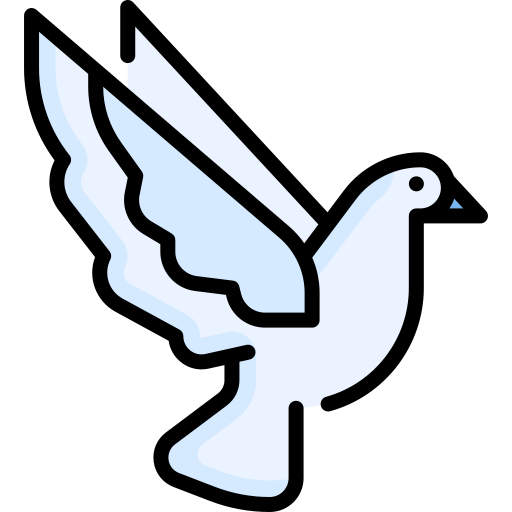 – Một số lí tưởng sống của thanh niên Việt Nam: phấn đấu vì lí tưởng độc lập dân tộc  và chủ nghĩa xã hội; tích cực học tập và làm theo tư tưởng, đạo đức, phong cách  Hồ Chí Minh; nỗ lực rèn luyện sức khoẻ, học tập để trở thành người có năng lực,  bản lĩnh và người công dân tốt; tích cực tham gia vào sự nghiệp đẩy mạnh công nghiệp  hoá, hiện đại hoá đất nước, xây dựng và bảo vệ Tổ quốc Việt Nam xã hội chủ nghĩa.
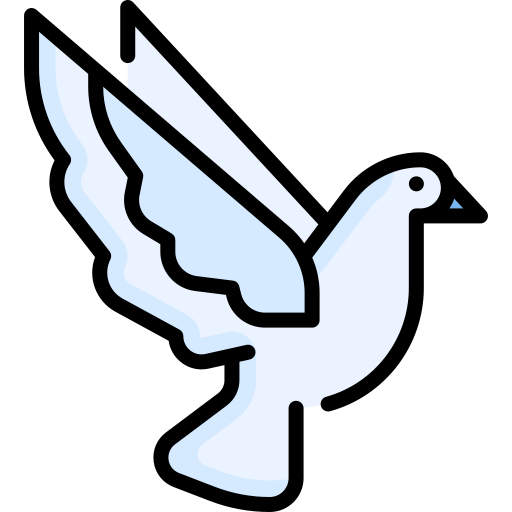 – Mỗi học sinh cần xác định được lí tưởng sống của bản thân và luôn tích cực học tập,  rèn luyện sức khoẻ, dành thời gian tham gia các hoạt động xã hội để hiện thực hoá  lí tưởng, đóng góp cho sự phát triển của cộng đồng, quốc gia và nhân loại.
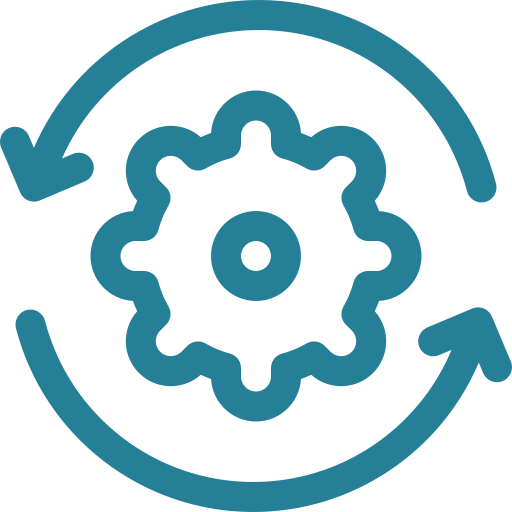 Hoạt động 3
LUYỆN TẬP
Trò chơi Đối mặt
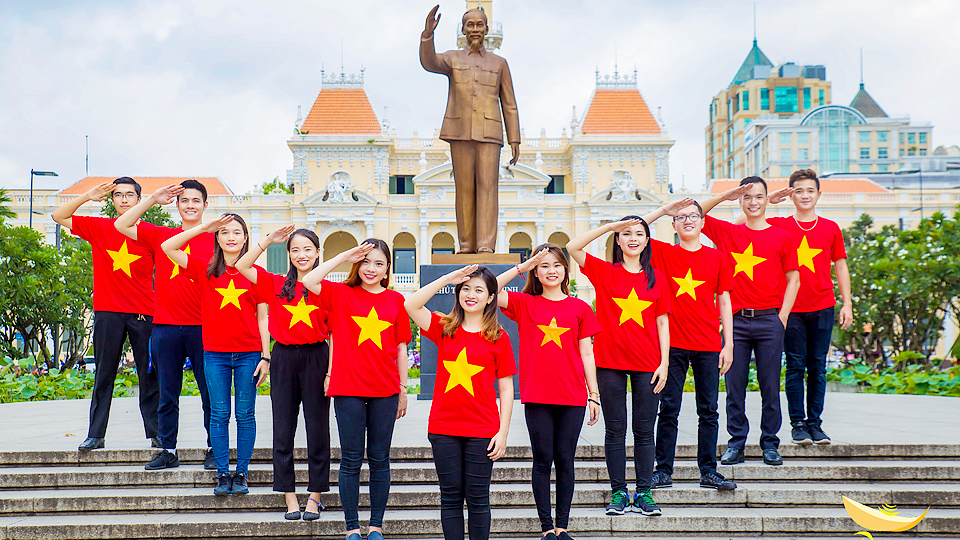 Chia lớp thành 2 đội. 
2 đội sẽ kể tên xen kẽ những việc làm thể hiện lí tưởng sống của thanh niên Việt Nam hiện nay.
Thời gian: 3 phút. 
Đội nào kể được nhiều việc làm hơn trong thời gian quy định sẽ là đội giành chiến thắng.
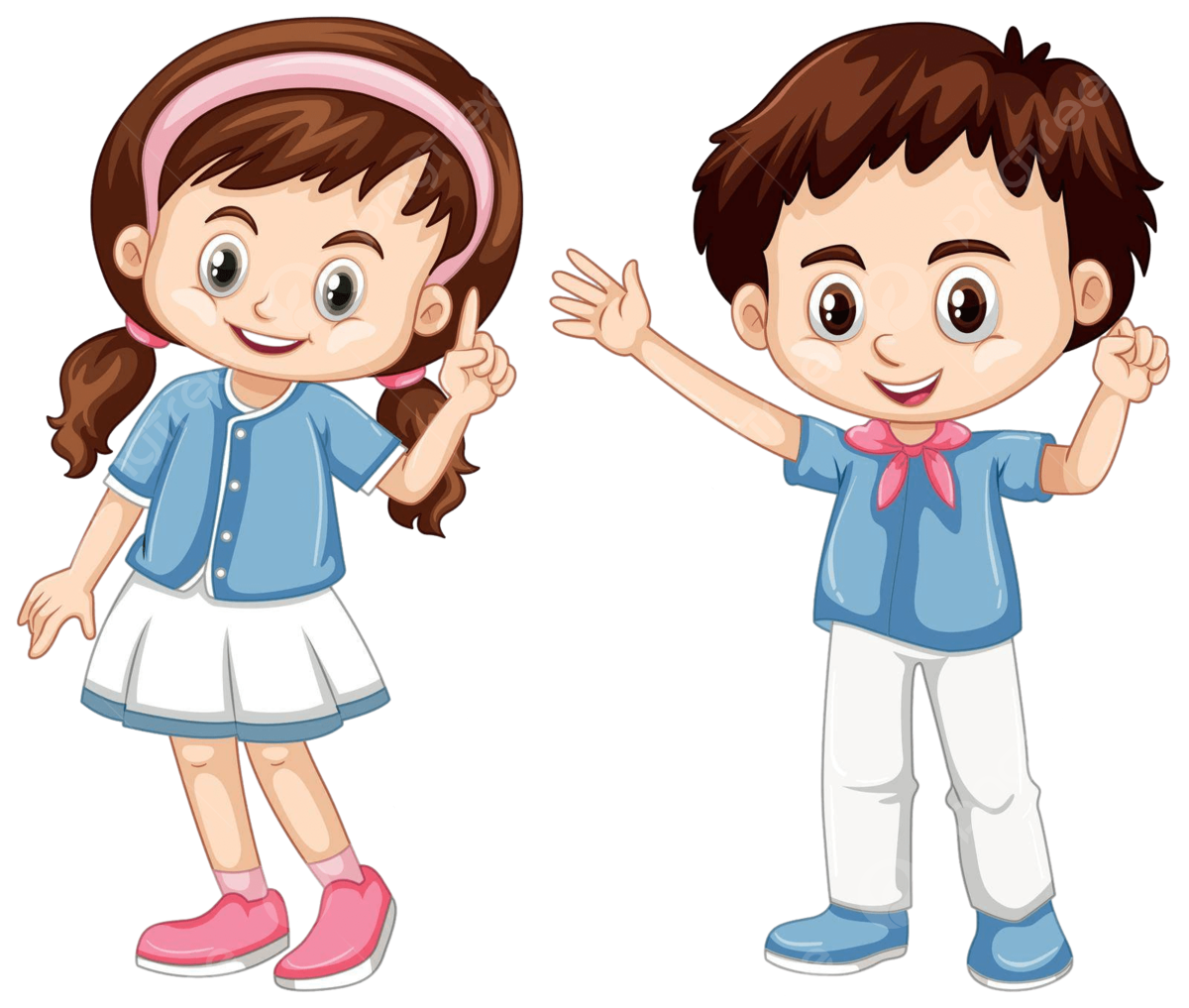 Nhiệm vụ 1
Em đồng tình hay không đồng tình với những ý kiến nào dưới đây? Vì sao?
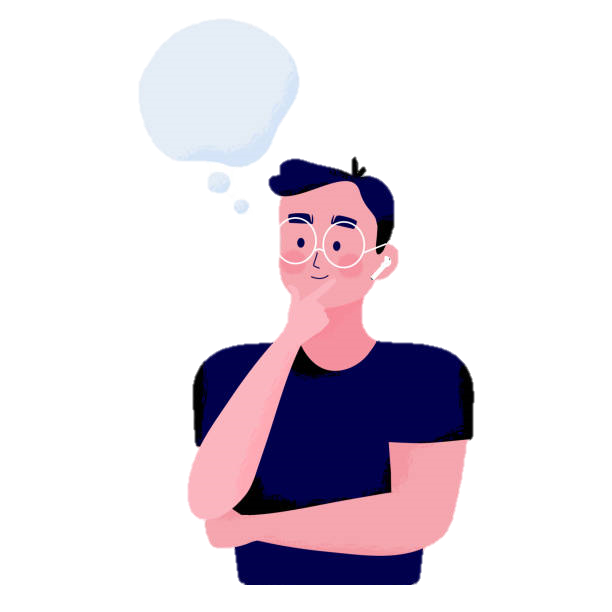 a) Sống có lí tưởng là biết xác định mục đích của bản thân và có hướng phấn đấu  để thực hiện mục đích đó.
b) Cho dù ở giai đoạn lịch sử nào thì lí tưởng của thanh niên cũng giống nhau.
d) Sống có lí tưởng là sống vì bản thân mình trước rồi mới quan tâm đến lợi ích của  người khác và xã hội.
c) Sống có lí tưởng là cảm thấy hạnh phúc khi làm điều có ích cho cộng đồng,  quốc gia và nhân loại.
Nhiệm vụ 1
Gợi ý trả lời:
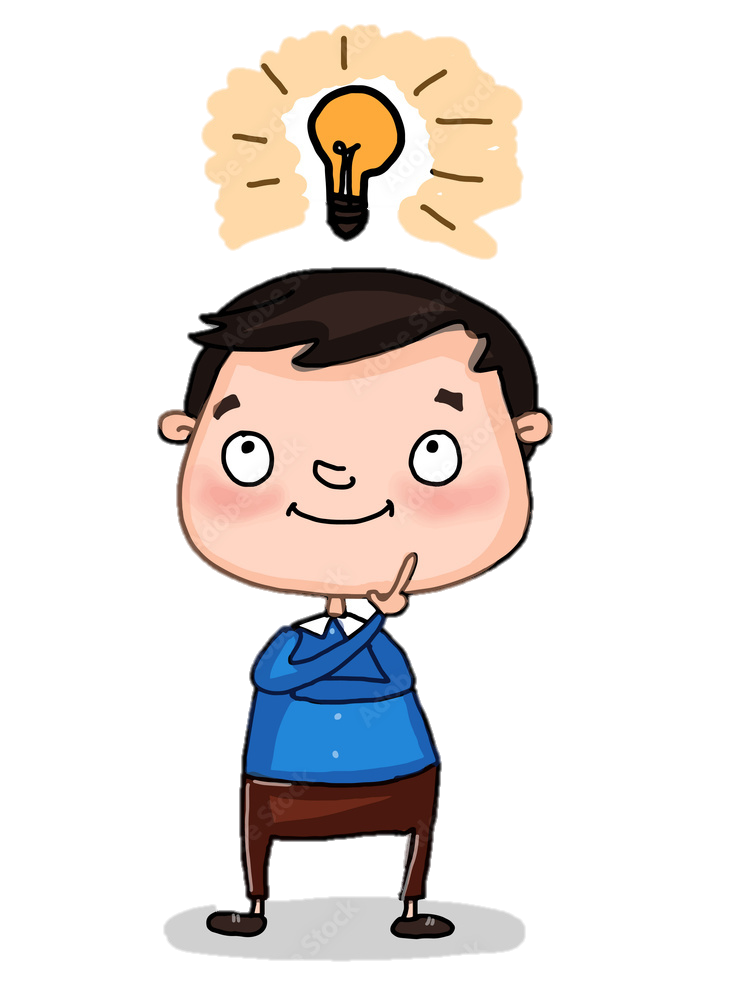 a. Đồng tình. Vì ý kiến đã xác định được mục đích cao đẹp và xây dựng được kế hoạch hành động của bản thân, phấn đấu để đạt được mục đích đó.
a) Sống có lí tưởng là biết xác định mục đích của bản thân và có hướng phấn đấu  để thực hiện mục đích đó.
b. Không đồng tình. Vì ở mỗi thời kì và giai đoạn lịch sử khác nhau thì thanh niên sẽ có lí tưởng sống khác nhau.
b) Cho dù ở giai đoạn lịch sử nào thì lí tưởng của thanh niên cũng giống nhau.
d. Không đồng tình. Vì người sống có lí tưởng là không chỉ sống cho bản thân mình mà còn sống vì lợi ích chung của cộng đồng, quốc gia và nhân loại.
d) Sống có lí tưởng là sống vì bản thân mình trước rồi mới quan tâm đến lợi ích của  người khác và xã hội.
c) Sống có lí tưởng là cảm thấy hạnh phúc khi làm điều có ích cho cộng đồng,  quốc gia và nhân loại.
c. Đồng tình. Vì ý kiến này đã đề cập đến một trong những ý nghĩa vô cùng cao quý mà việc sống có lí tưởng đem lại.
Em hãy đọc câu nói sau và xây dựng bài thuyết trình về ý nghĩa của việc sống  có lí tưởng. Từ đó, rút ra bài học cho bản thân.
Nhiệm vụ 2
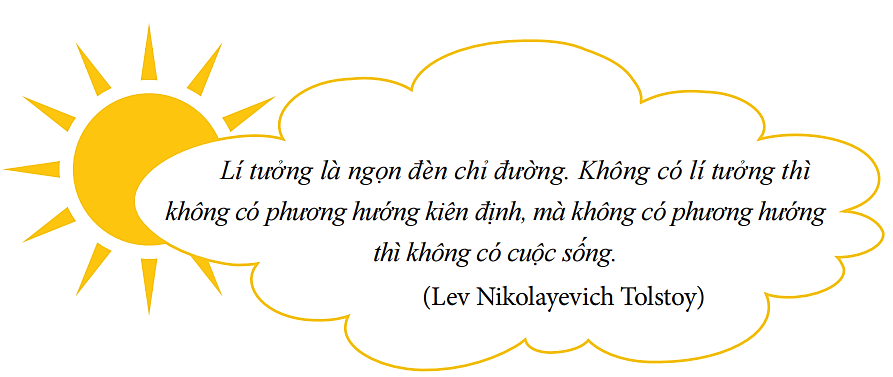 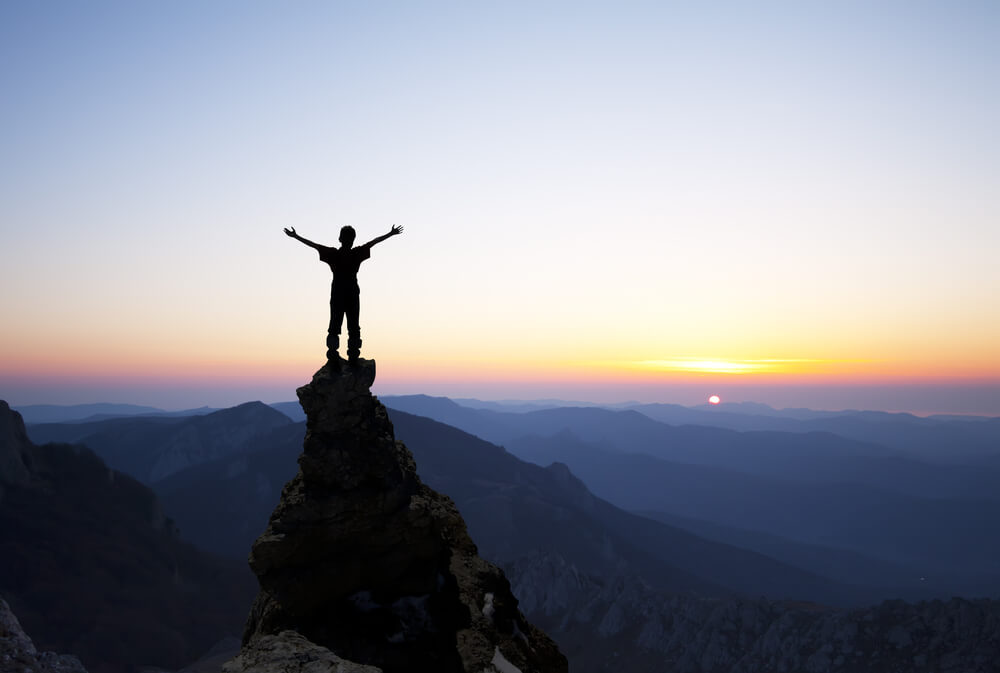 Nhiệm vụ 3
Em hãy quan sát các hình ảnh dưới đây để phân tích suy nghĩ, việc làm của các nhân vật và rút ra bài học cho bản thân.
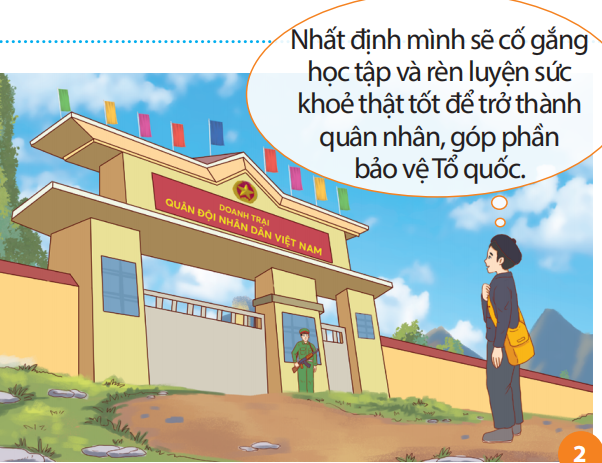 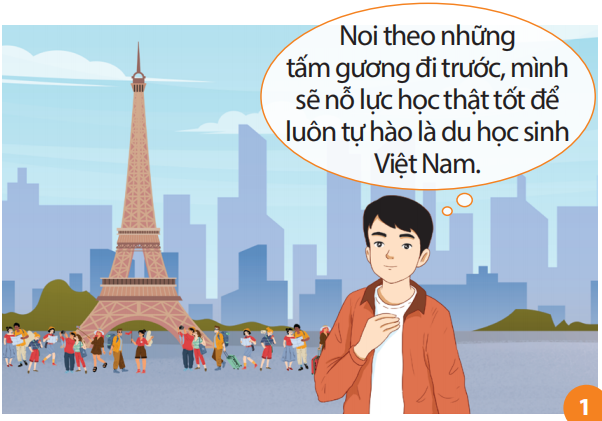 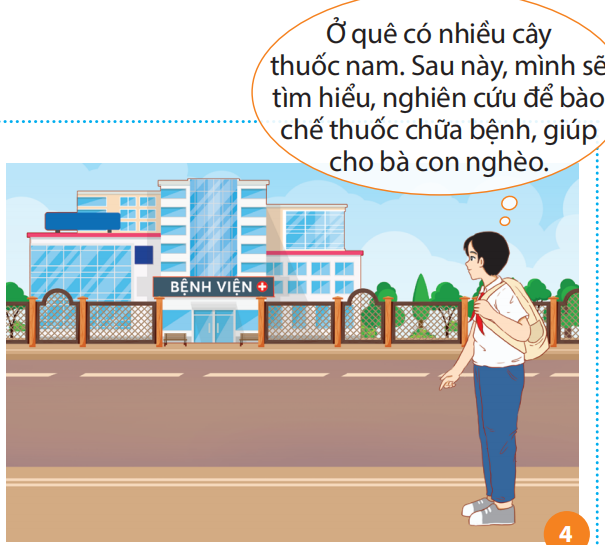 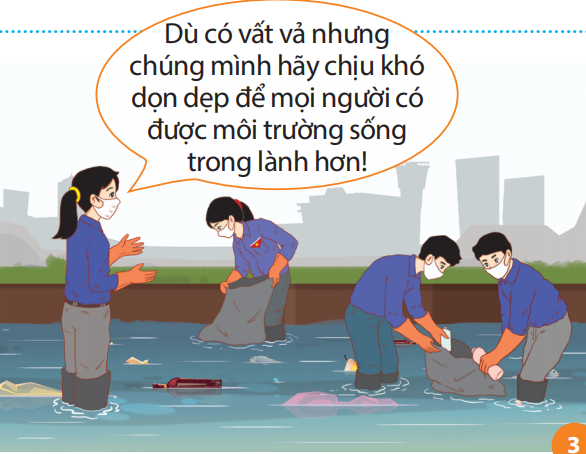 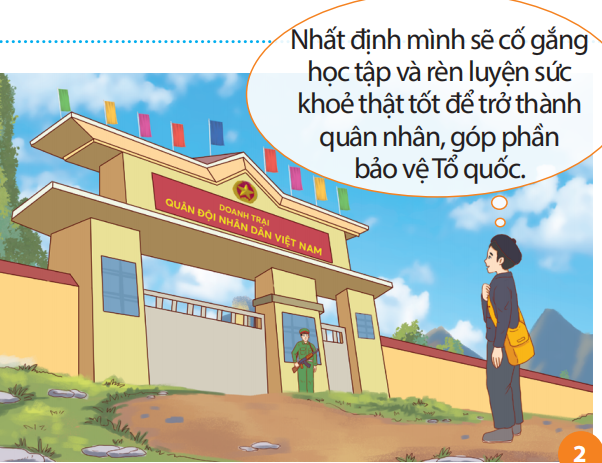 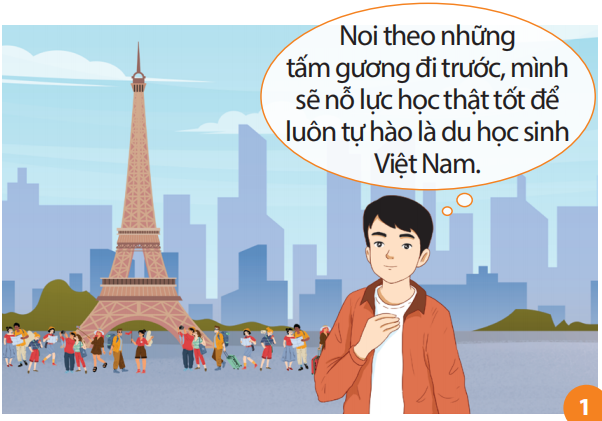 Suy nghĩ của nhân vật thể hiện một lí tưởng sống cao đẹp của thanh niên Việt Nam hiện nay, đó là nỗ lực rèn luyện sức khoẻ, học tập để trở thành người có năng lực, bản lĩnh và người công dân tốt; tích cực tham gia vào sự nghiệp xây dựng và bảo vệ Tổ quốc Việt Nam xã hội chủ nghĩa.
Suy nghĩ của nhân vật trong hình ảnh thể hiện lòng tự hào dân tộc, dù ở nơi đâu bất cứ nơi nào cũng đều mang tinh thần hiếu học của dân tộc Việt Nam. Từ đó, nỗ lực để tiếp nối các thế hệ đi trước, cố gắng học hỏi được những điều hay ở nước bạn và sau khi học xong sẽ quay trở về cống hiến cho đất nước.
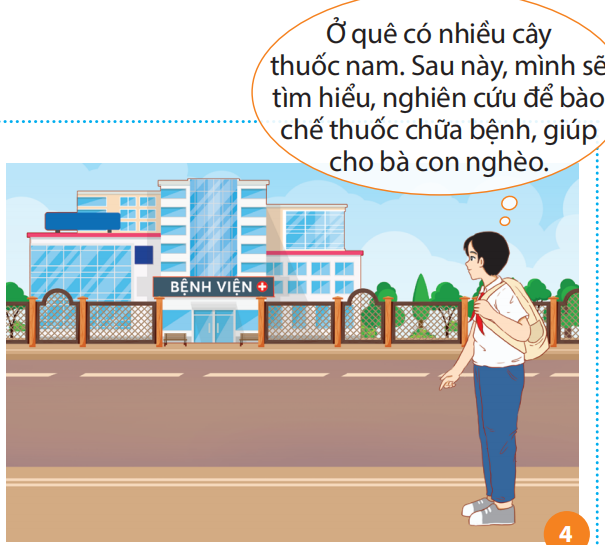 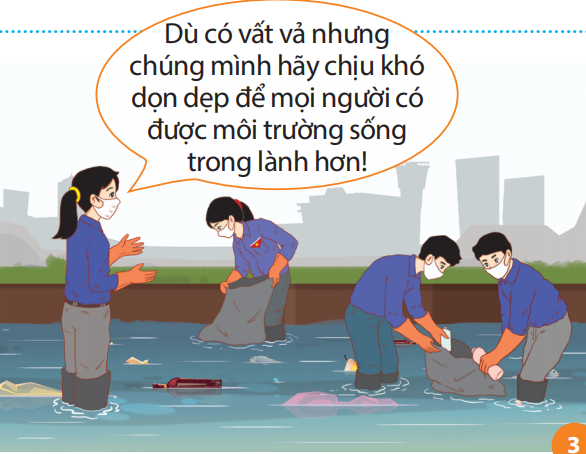 Việc làm của các nhân vật thể hiện lí tưởng sống không chỉ mang lại lợi ích cho bản thân mình mà còn mang ý nghĩa góp ích cho cộng đồng, thông qua việc tham gia thu dọn rác thải để giúp môi trường sống trở nên xanh, sạch, đẹp.
Suy nghĩ của nhân vật thể hiện một lí tưởng sống cao đẹp, mang tính cộng đồng và xác định được kế hoạch cụ thể nhằm đạt được lí tưởng sống, đó là không ngừng học tập, trau dồi kiến thức để áp dụng trong cuộc sống.
Nhiệm vụ 4
Dựa vào những nhiệm vụ của bản thân trong học tập và trong cuộc sống đã  xác định ở hoạt động khám phá, em hãy lập kế hoạch để thực hiện những  nhiệm vụ đó.
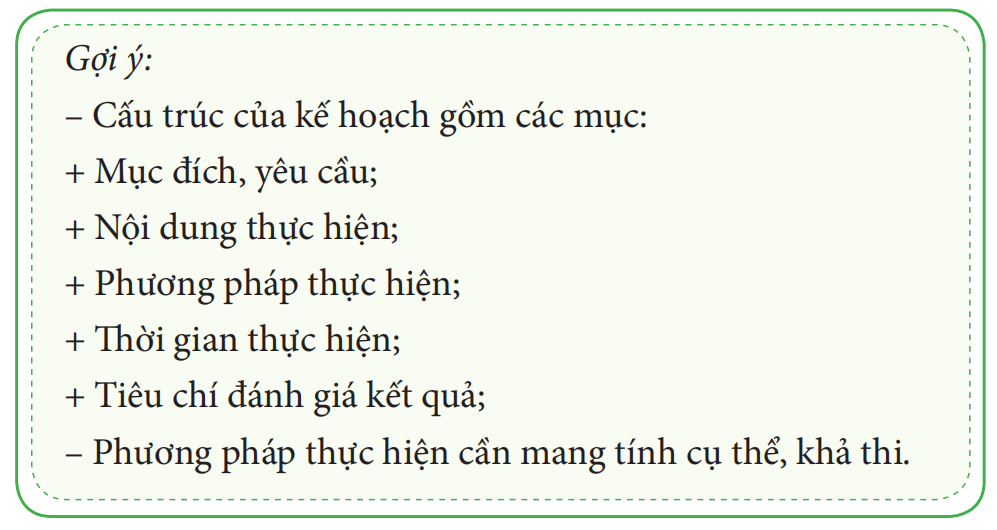 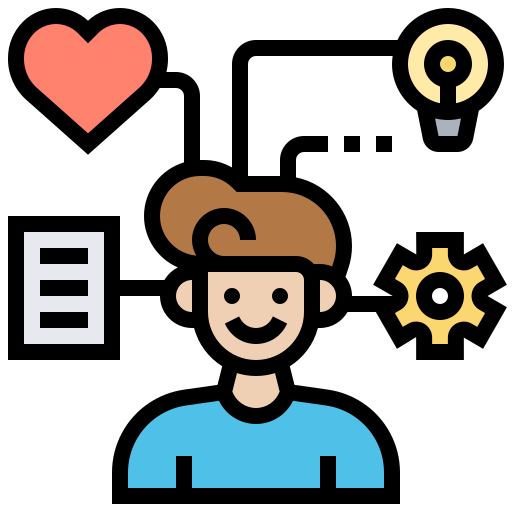 Hoạt động 4
VẬN DỤNG
Nhiệm vụ
1. Em hãy sưu tầm một câu chuyện về tấm gương, nhân vật sống có lí tưởng.  Từ câu chuyện đó, viết một đoạn văn nói về ý nghĩa của việc sống có lí tưởng  và rút ra bài học cho bản thân.
2. Em hãy thực hiện kế hoạch về lí tưởng sống của bản thân và chia sẻ với các  bạn về kết quả đạt được. Từ đó, rút ra những ưu điểm, hạn chế và điều chỉnh  để tiếp tục thực hiện.
Tạm biệt và hẹn gặp lại các em 
ở bài học tiếp theo.
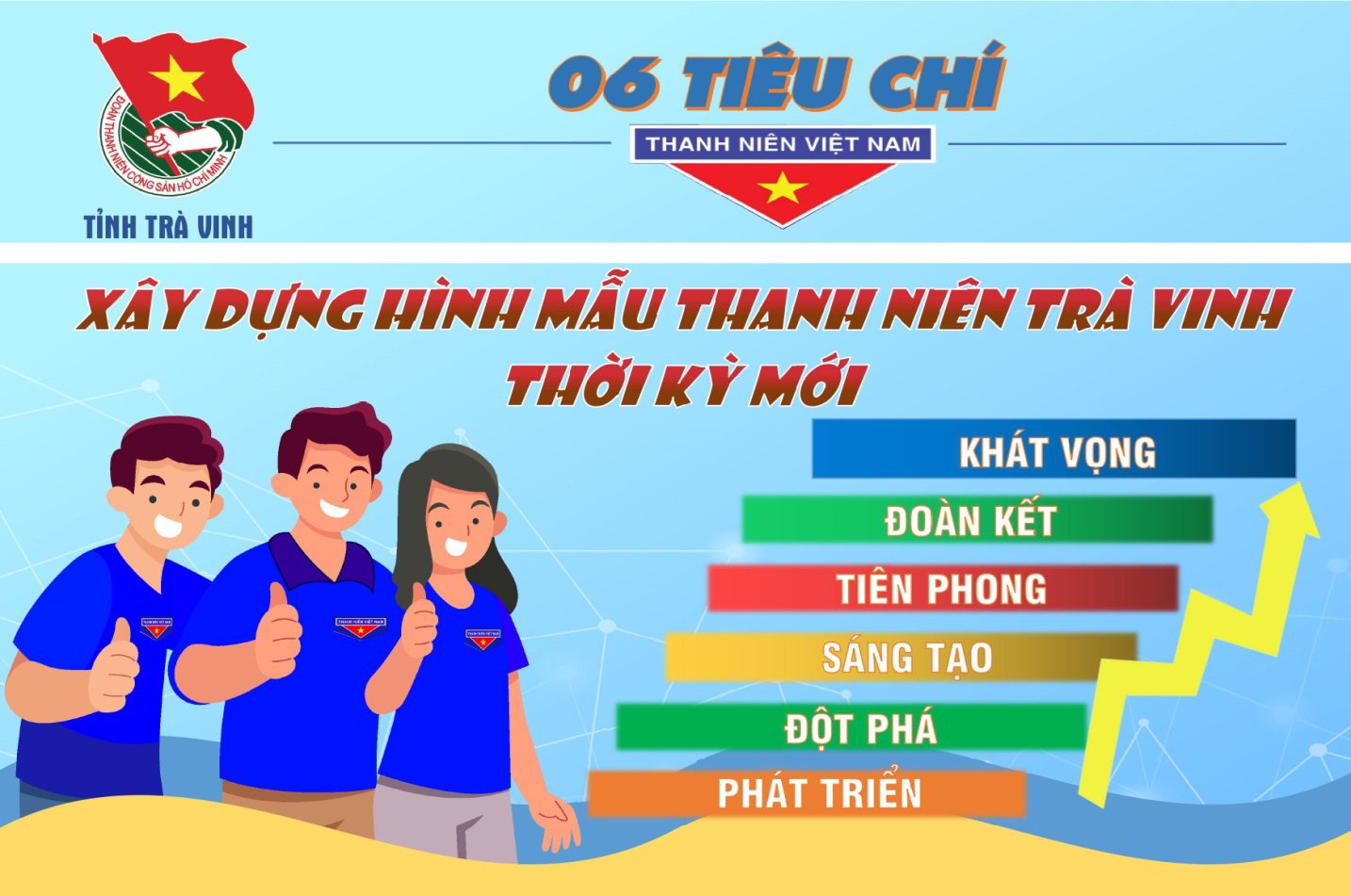